7. Η ΣΥΝΘΕΣΗ ΕΛΛΗΝΙΣΜΟΥ ΚΑΙ ΧΡΙΣΤΙΑΝΙΣΜΟΥ ΑΠΟΤΥΠΩΝΕΤΑΙ ΣΤΗΝ ΤΕΧΝΗ
Παύλος Δρυγούτης 
17/5/2023 
 Τμήμα: Β’3
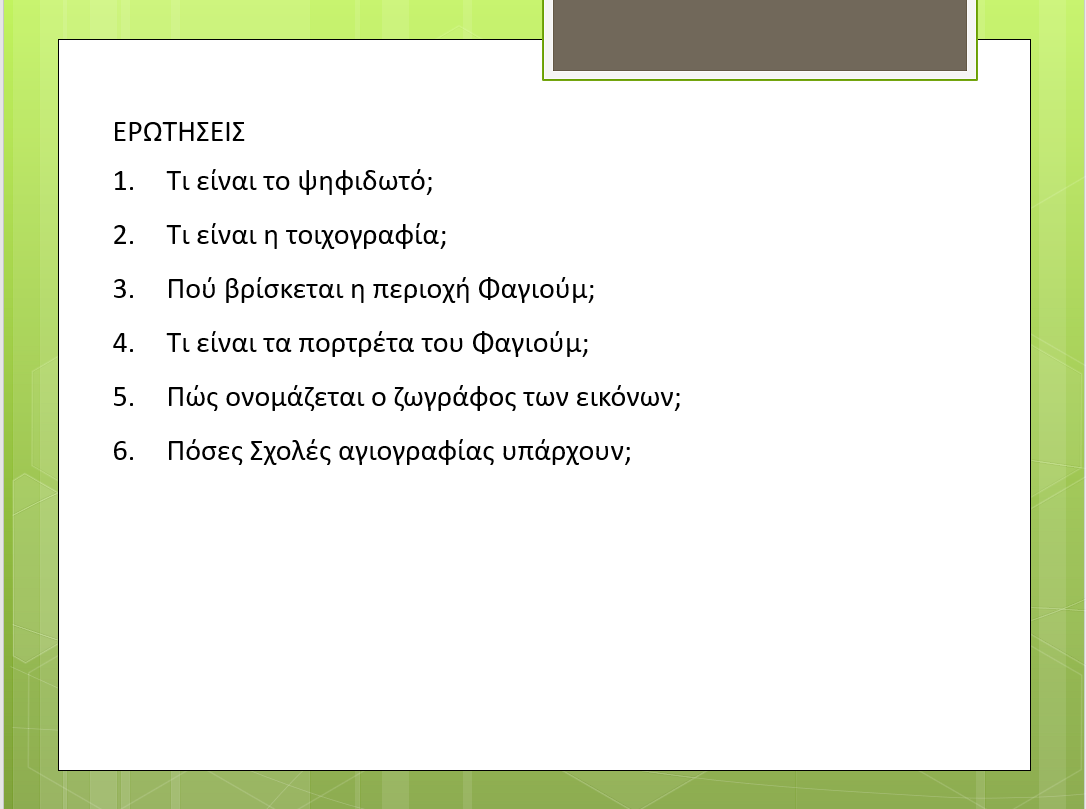 ΑΠΑΝΤΗΣΕΙΣ
1. Ψηφιδωτό καλείται η τεχνική επένδυσης επιφανειών με μικρές, συνήθως τετράγωνες, ψηφίδες από φυσικά πετρώματα ή υαλόμαζα οι οποίες προσκολλώνται σε κατάλληλα διαμορφωμένο υπόστρωμα από ασβεστοκονίαμα δημιουργώντας περίτεχνα διακοσμημένες επιφάνειες.
2. Τοιχογραφία είναι η ζωγραφική που γίνεται πάνω σε τοίχο ή οροφή. Οι σπηλαιογραφίες αποτελούν τα παλιά δείγματα αυτής της ζωγραφικής. Επίσης, αναπτύχθηκε αρκετά και κατά την περίοδο της Αναγέννησης.
3. Η περιοχή Φαγιούμ βρίσκεται στην Αίγυπτο.
ΑΠΑΝΤΗΣΕΙΣ
4. Τα πορτρέτα Φαγιούμ ζωγραφίζονταν πάνω σε ξύλο ή λινό ύφασμα όσο ζούσαν οι άνθρωποι που εικονίζονται. Μετά τα έβαζαν σε κάποιο δωμάτιο του σπιτιού. Με τον όρο αυτό (πορτρέτα Φαγιούμ) εννοείται το σώμα των προσωπογραφιών που φιλοτεχνήθηκαν από τον 1ο έως τον 3ο αιώνα από συνεχιστές της ύστερης ελληνιστικής παράδοσης της Αλεξανδρινής Σχολής και διασώθηκαν ως τη σημερινή εποχή.
5. Ο ζωγράφος των εικόνων ονομάζεται Αγιογράφος.
ΑΠΑΝΤΗΣΕΙΣ
6. Προς το τέλος της βυζαντινής αυτοκρατορίας, έχουν διαμορφωθεί δύο σχολές στη ζωγραφική: η Μακεδονική και η Κρητική. 
Το κέντρο δημιουργίας της Μακεδονικής σχολής βρίσκεται στην Κωνσταντινούπολη και δείγματά της υπάρχουν σε όλη τη Μακεδονία. Είναι κυρίως τοιχογραφίες. Τα χρώματά της είναι φωτεινά και οι μορφές φυσικές. 
Η Κρητική σχολή κατασκευάζει κυρίως φορητές εικόνες και όχι τοιχογραφίες. Έργα της συναντάμε σε όλη την Ελλάδα. Αυτή η σχολή χαρακτηρίζεται από απλότητα.